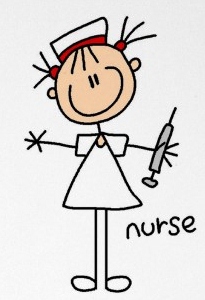 Što je sestrinstvo? 

Po čemu se sestrinstvo razlikuje od ostalih profesija u zdravstvu?
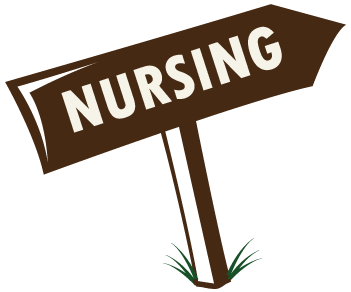 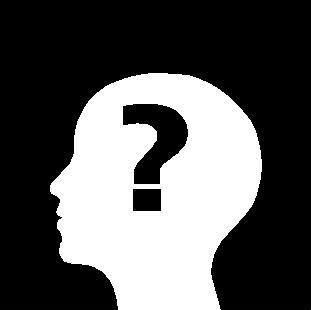 Pitanje identiteta, tj.
definiranje uloge sestrinstva iznimno je važno da se ne prekoračuju ovlasti i ne događaju pogreške.
Zdravstvena njega
Je samostalna djelatnost medicinske sestre, a ona se može definirati kao primjena znanosti i umijeća koja se bave:
Praksom
Istraživanjima i
teorijom
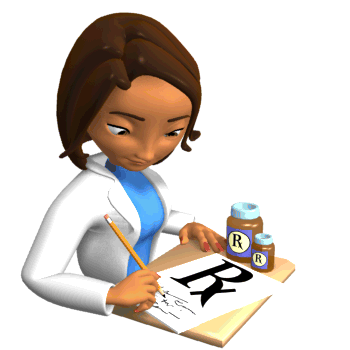 Zdravstvena njega
Pomaže zdravom ili bolesnom pojedincu u zadovoljavanju osnovnih ljudskih potreba koje pridonose zdravlju, oporavku ili mirnoj smrti, a takve aktivnosti često ulaze u područje etike i morala
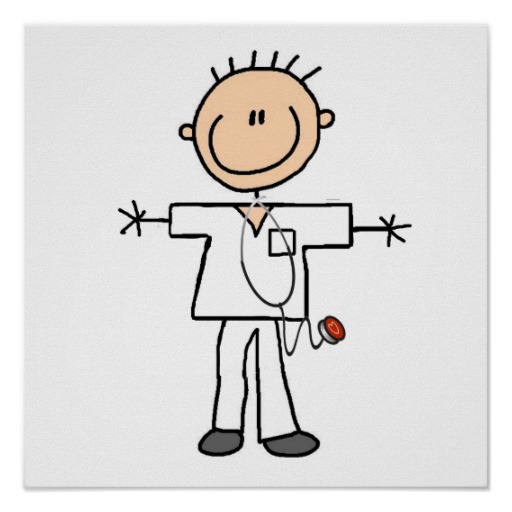 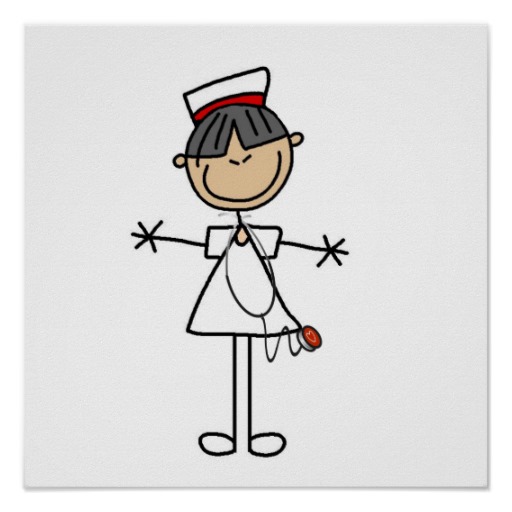 ETIMOLOGIJA
hrv. sestra- osoba koja nadomiješta obitelj
engl. nurse; to nurse- dojiti- ideja zamjenske majke, „profesionalne majke“
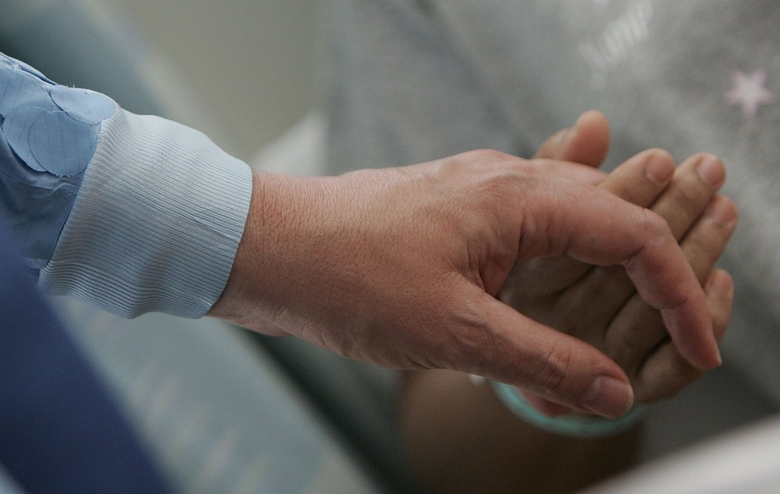 Povijesni razvoj sestrinstva
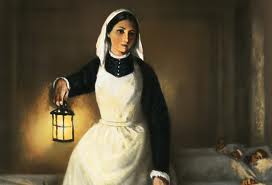 Povijesno gledano sestrinstvo je nastalo na praksi i tradiciji njegovanja bolesnika i ranjenika, skrbi za nemoćne, napuštene i siromašne, a to nije podrazumijevalo neko posebno stručno znanje i metode. 
U novije vrijeme, od Florence Nightingale nametnula se potreba za stručnom naobrazbom. „Smatram da i osnovni elementi zdravstvene njege zahtijevaju znanje“ (F.N.)
Do profesionalizacije sestrinstva dolazi 60. –ih godina 20. st.
Sestrinstvo treba dovesti pacijenta u najbolje uvjete za djelovanje prirode Florence Nightingale
-stvaranje najpovoljnijih uvjeta za odvijanje prirodnih procesa
-stvaranje fizičke, psihičke i socijalne okoline koja pospješuje ozdravljenje
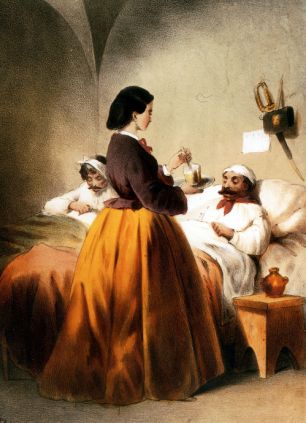 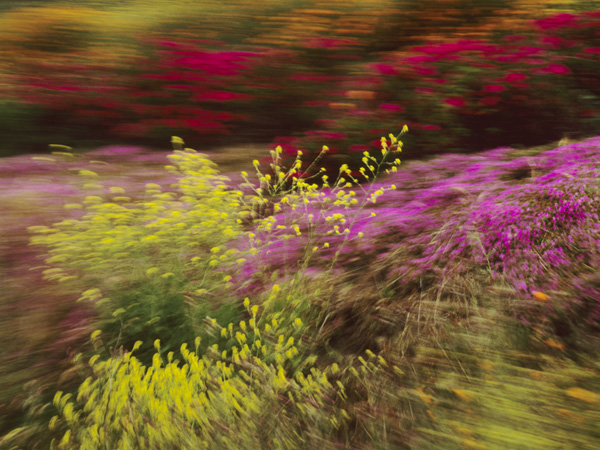 „Biti dobra medicinska sestra prvenstveno znači biti dobra žena, ili nisi ništa. 
Biti dobra žena znači stalno se usavršavati…“ 
Florence Nightingale
Polovicom prošloga stoljeća začetnica modernog sestrinstva Florence Nightingale u svoj model tog zanimanja ugradila je i neke etičke komponente. 
Ona je pod utjecajem etike vrlina, odnosno jedne od etičkih teorija koja je zacijelo u njeno vrijeme bila popularna - od svojih sljedbenica zahtijevala i “moralnu čistoću”.
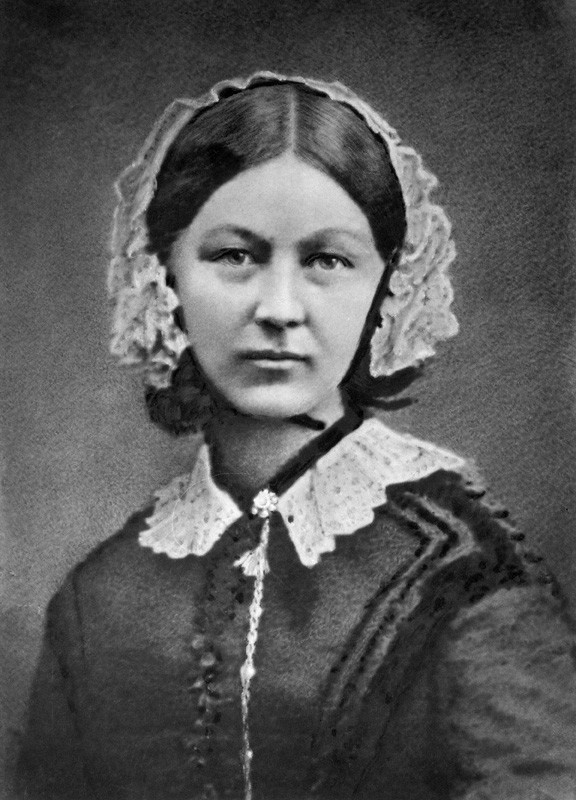 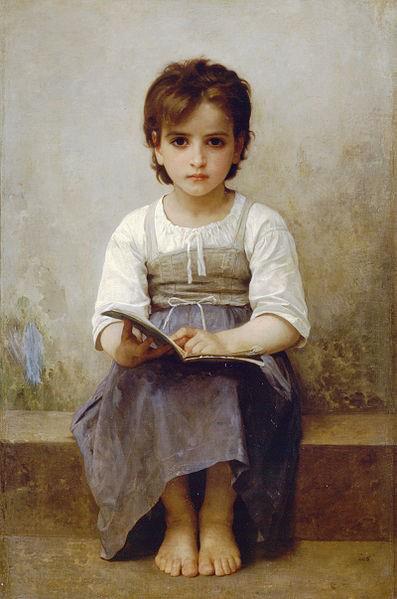 Kao takve, morale su posjedovati i brojne vrline kao što su: odgovornost, urednost, hrabrost, točnost, strpljivost, blagost,prisebnost, požrtvovnost, radinost, i odanost i pokornost liječniku
Sestre su u to vrijeme bile u podređenom položaju u odnosu na liječnike i nisu smjele donositi nikakve samostalne odluke. Najcjenjenija vrlina medicinskih sestara tog doba bila bezuvjetna odanost i poslušnost liječniku.
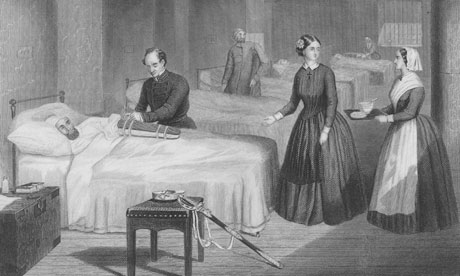 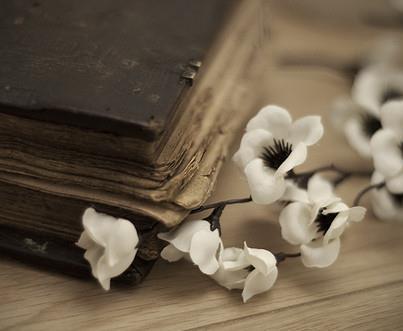 Prisega Florence Nightingale:
Svečano se zaklinjem Bogu, u prisustvu svih vas, da ću provesti svoj život u čistoći obavljajući vjerno svoju profesionalnu praksu. Uzdržavat ću se od činjenja propusta i nikad neću svjesno primijeniti štetni lijek. Učinit ću sve što je u mojoj moći da unaprijedim moju profesiju i zadržim povjerenje svih osoba koje su mi povjerene i svih obitelji koje ovise o mom znanju. Vjerno ću pomagati liječnicima u njihovom radu i posvetit ću se činjenju dobra drugima.
PROBLEMSKI ZADACI
U kojoj je mjeri (ne)točna tvrdnja :
     Dobar radnik=dobar čovjek (Može li neko biti dobar 
     čovjek, a da je loš radnik i obrnuto?)
Kad je poslušnost vrlina, a kada mana?
Što bi po vama bio poziv? Je li njegova duhovna dimenzija mora istodobno biti i religiozna dimenzija?
Je li medicinska sestra profesija ili poziv te je li to jedno s drugim u suprotnosti?
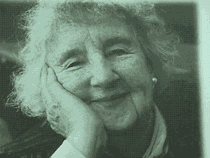 Virginia Henderson
Jedinstvena je uloga medicinske sestre pomagati pojedincu, bolesnom ili zdravom, u obavljanju onih aktivnosti koje pridonose zdravlju ili oporavku (ili blagoj smrti), a koje bi pojedinac obavljao kada bi imao potrebnu snagu, volju i znanje.
Ističe da se pojedinca treba gledati kao cjelovitog 
a ne parcijalnog čovjeka- HOLISTIČKI
Jer čovjek bio zdrav ili bolestan, nema samo jednu potrebu već sve one koje ga čine čovjekom. 
A to su psihičke, emocionalne, intelektualne, socijalne i duhovne naravi.
Sestra je podjednako usmjerena i na pitanje zdravlja  bolesti, a na samo bolesti!
Pomoć ljudima osnovni je zadatak medicinskih sestara i smisao njihovog posla
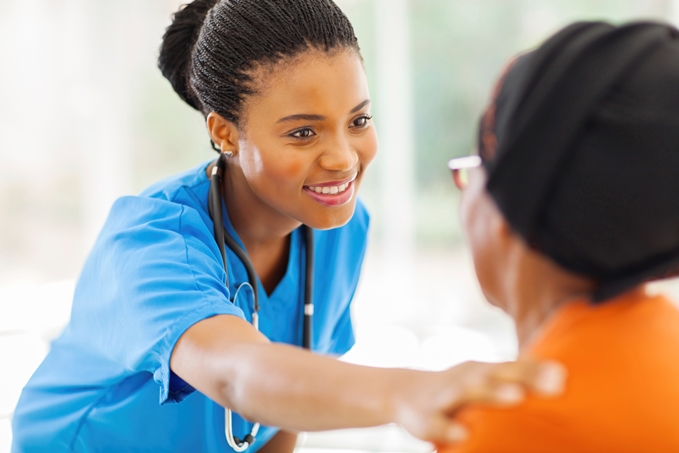 Prvi etički kodeks medicinskih sestara i to Američkog sestrinskog udruženja datira iz 1926. Navode se osnovne vrline medicinskih sestara: poslušnost i odanost liječniku te bespogovorno izvršenje pravila.
Razvojem sestrinske etike bavilo se i veliko sestrinsko tijelo Međunarodni savjet sestara koji je 1953. izradio Međunarodni kodeks medicinskih sestara.
Standardi ovog kodeksa bili su predložak za sve kodekse medicinskih sestara zemalja članica ICN-a.
ICN
Po definiciji ICN 
zadatak je medicinskih sestara:

1. održavati život, 
2. olakšavati patnje i
3. pospješiti ozdravljenje
4. Spriječiti bolest
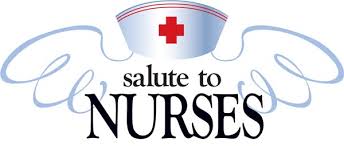 ANA američko udruženje medicinskih sestara
Usmjerava sestrinsku profesiju i na zadatke dijagnoze.
“ sestrinstvo podrazumijeva dijagnoze i tretman ljudskih odgovora na aktualne ili potencijalne probleme”
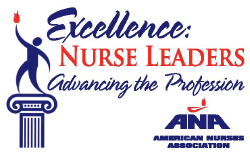 Hrvatska udruga medicinskih sestara objavila je 1995. etički kodeks medicinskih sestara Hrvatske
Hrvatska komora medicinskih sestara je 2005. kao sestrinsko regulacijsko tijelo objavila Etički kodeks medicinskih sestara Hrvatske.
HUMS
HKMS
Etika sestrinstva
Proizlazi iz sestrinske prakse
sestrinska se praksa zasniva na skrbi o bolesniku i na zdravstvenoj njezi bolesnika
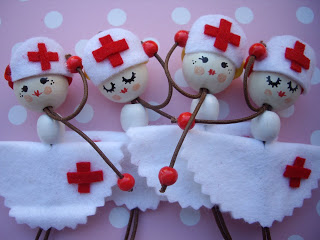 Etika u sestrinstvu
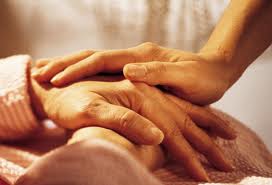 Profesionalna etika
Je etika djelovanja ponašanja medicinskih sestara / tehničara prema bolesnicima
SESTRINSTVO I SKRB
Etika sestrinstva bazirana na skrbi 
    je najsigurniji put da sestrinstvo kao autonomna zdravstvena profesija ostane vjerno svojim originalnim idealima.
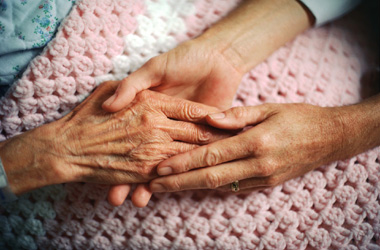 Značenja zdravstvene skrbi:
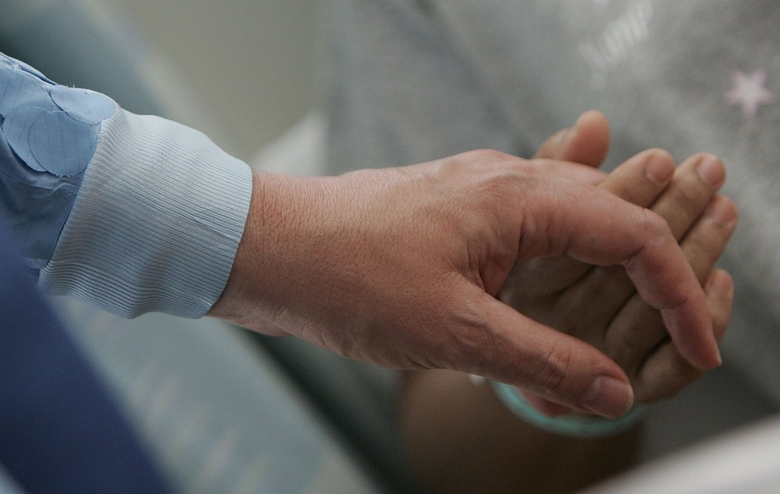 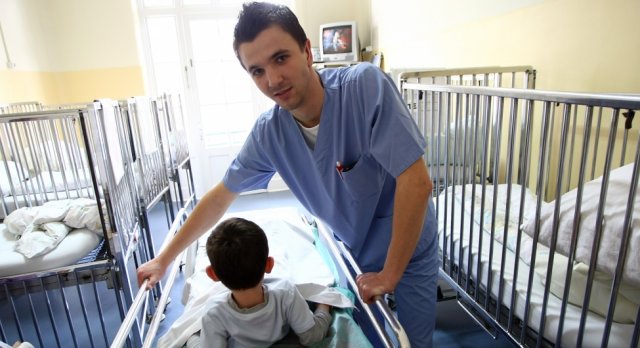 SAMILOST- dirnutost položajem druge osobe s iskrenom željom da joj se pomogne i olakša životna situacija
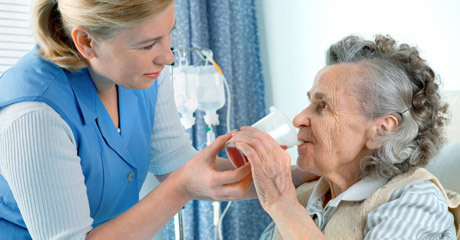 PODRŠKA U ŽIVOTU- spremnost da se bolesnoj osobi učini ono što nije u stanju učiniti sama za sebe: oblačenje, održavanje higijene, hranjenje…
JAMSTVO SIGURNOSTI-
volja za preuzimanjem dijela odgovornosti za životno stanje bolesne osobe u smislu da osoba postane svjesna da su nositelji zdravstvene skrbi tu za nju, njoj posvećeni
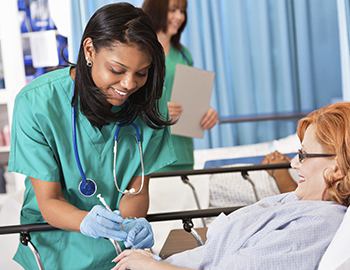 KOMPETENCIJA  ili stručnost
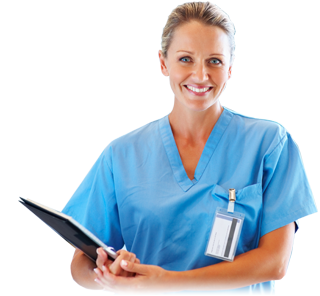 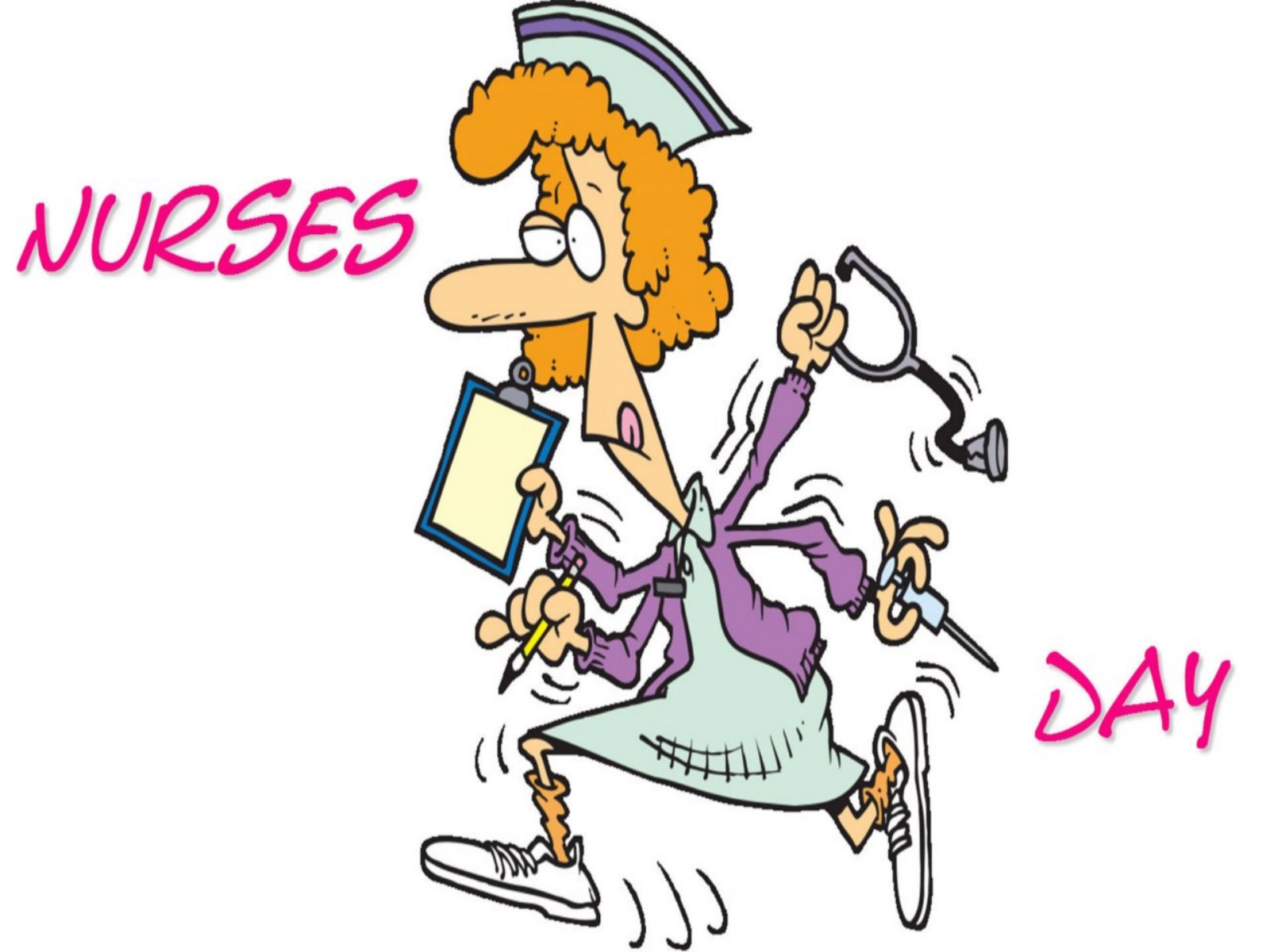 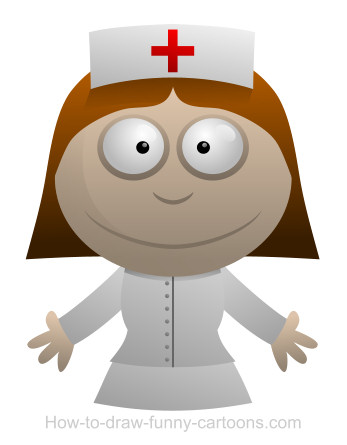 Pojmove poveži glagolom (glagolima)

Sestrinstvo ______________zdravlje
                    _______________život
                    _______________bolest
                    _______________patnja/bol
ZVANJE I ZANIMANJEPROFESIJA / POZIV
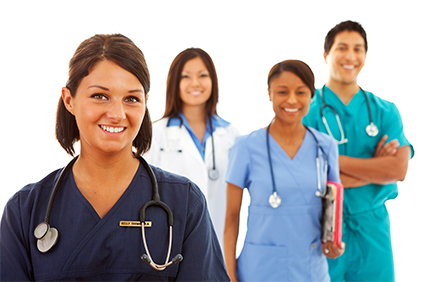 Zvanje / zanimanje
ZVANJE
ZANIMANJE
Je obrazovanje manje-više specijalizirano, podrazumijeva rutinsko obavljanje posla za koje nije potrebna visoka teorijska naobrazba
Je posao koji netko obavlja bez obzira na zvanje
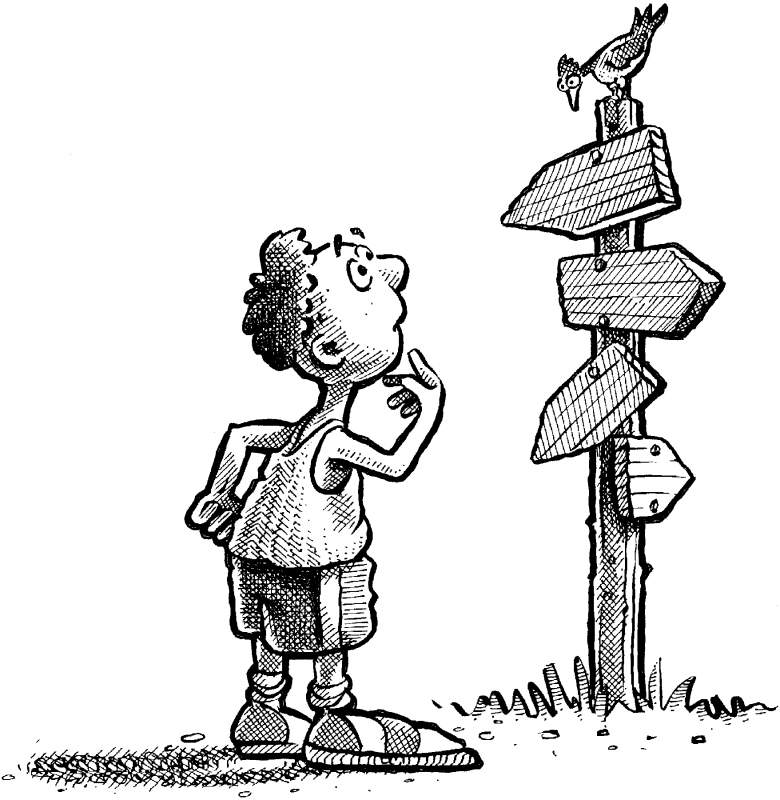 RAZLIKA IZMEĐU »ZVANJA« I »ZANIMANJA«
zanimanje se odnosi na posao koji osoba radi, a on ne mora biti vezan uz završenu školu 
    (npr. ako je netko završio ekonomski fakultet, a radi kao trgovac, on je po zanimanju trgovac)
zvanje se odnosi na čovjekovu završenu školu, a ne na posao koji obavlja 
    (npr. netko je završio ekonomski fakultet, a radi kao trgovac; on je po zvanju dipl. ekonomist)
Elementi profesije
1. razvijenost osnovnih teorija i metoda
2. monopolizam na stručnu ekspertizu
3. prepoznatljivost u javnosti
4. organiziranost
5. razvijenost profesionalne etike

Za profesije je karakteristično da im je svih 
    5 elemenata razvijeno
Kod polu-profesije razvijeni su samo neki
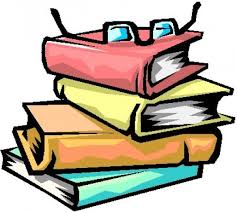 Poziv stil života u kojem ću najbolje ostvariti sebe samoga, u sebi ima nešto duhovno
Važno je da čovjek prepozna talente koje ima. Tako će i njegovo zanimanje  drugim ljudima biti  na korist.
Biti medicinska sestra je jedinstven poziv koji traži ono najljepše u ljudskom biću, a to je čovječnost i predanost pozivu.
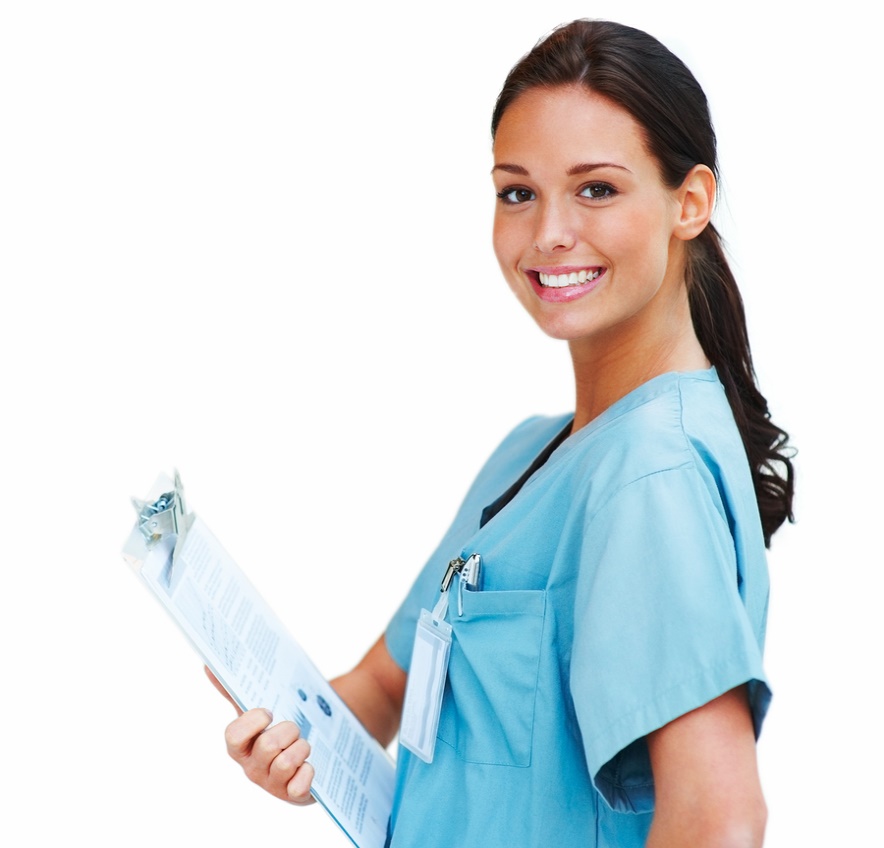 poziv
Sestrinstvo je poziv koji se aktivno uključuje u brigu za zdravlje čovjekovog tijela i duše
"Moje sestre čine moj život lakšim, čak i kada mi rade ono što ne volim. Drže me za ruku i brišu mi lice kada plačem. Sestre i anđeli znače nešto izuzetno za djecu poput mene."… 13-godišnja pacijentica koja boluje od leukemije.